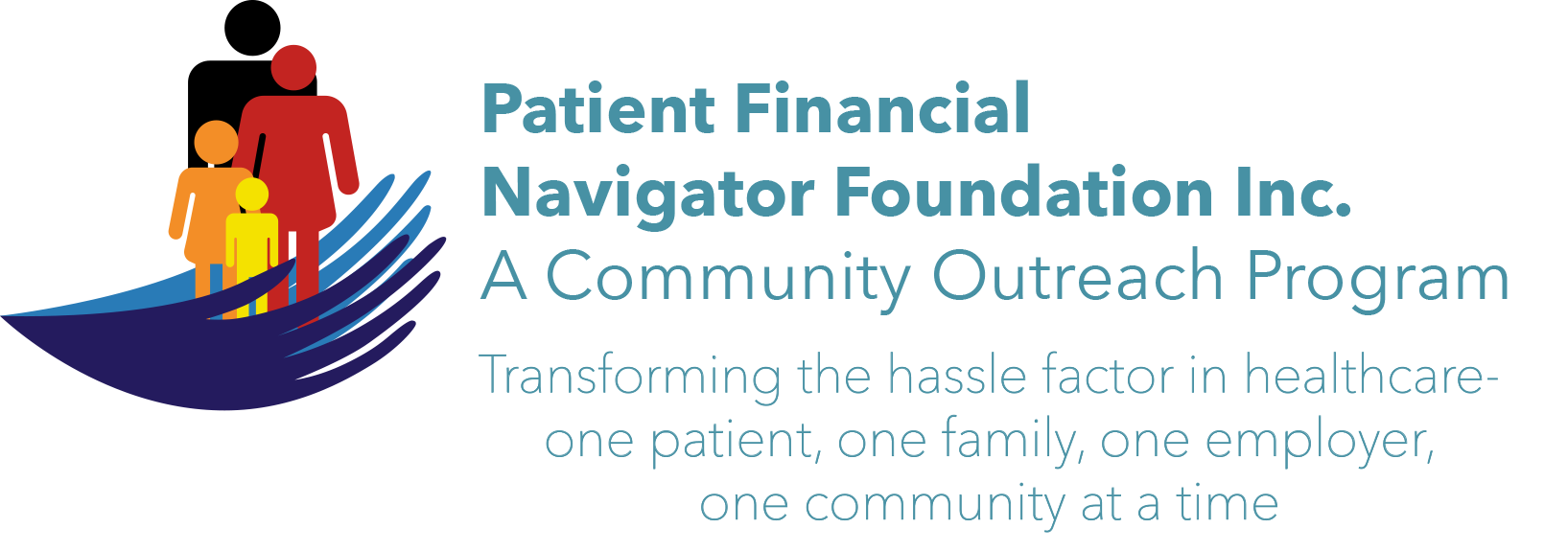 Welcome to the Patient Financial Navigator Foundation, Inc.

“MEDICARE 101”
1
Medicare = Assistance with Medical costs after 65
Social Security Benefits = Monthly payments- 62/early or 65/66/67+
2
Social Security History
The Great Depression
Oct 29, 1929-1939

Social Security Act signed by FDR on Aug 14, 1935

Taxes were collected starting Jan 1937
First payments made in 1940. 

**Social Security is the only income for 50% of retirees.   Expected to run short of funding in 2036 with monthly payments dropping to 76% of full amount. $1200 aver  for women; $1500 for men.**
3
Who is paying …. Today’s workers help pay for current retirees; not their own future benefits.
Money collected per paycheck under “Medicare’ does not go into your personal savings account with your name on it for when you need it.
Same for Social Security taxes
Current recipients of SS and Medicare are using current tax money being withheld.

**PART A Medicare is in jeopardy of going bankrupt in 2026.  
Baby-Boomer Retirees; tax based program/not enough taxes to pay medical bills.
Part B  & Part D are safe as they are a premium driven Medicare program.**
4
What Is Medicare?Created 1965- tax funded/based
Introduction
A health insurance program for
People 65 years of age and older
People under age 65 with certain disabilities
People with End-Stage Renal Disease (ESRD)
Administered by Centers for Medicare & Medicaid Services (CMS) (July 1965)
Enrollment by Social Security Administration (SSA) or Railroad Retirement Board (RRB)
5
[Speaker Notes: Medicare was created by Congress in 1965. It is a health insurance program for:
People age 65 and older
People under age 65 with disabilities who have been receiving Social Security disability benefits for a set amount of time (24 months in most cases)
People of any age with End-Stage Renal Disease (ESRD) (permanent kidney failure requiring dialysis or a kidney transplant)
President Lyndon Johnson signed the Medicare and Medicaid programs into law July 30, 1965. Medicaid became effective January 1, 1966, and Medicare became effective July 1, 1966. Medicare is the nation’s largest health insurance program, currently covering about 43 million Americans.
While Medicare is administered by the Centers for Medicare & Medicaid Services (CMS), the Social Security Administration (SSA) is responsible for enrolling most people in Medicare. The Railroad Retirement Board (RRB) is responsible for enrolling railroad retirees in Medicare.]
Applying for Medicare
Introduction
Apply 3 months before age 65
Don’t have to be retired
Part A/Hospital = no cost if worked 40 quarters.  Part B and Part D = monthly premiums
Contact the Social Security Administration &/or..
Enrollment automatic if receiving Social Security or Railroad Retirement benefits
Visit “MyMedicare.gov” to access personalized Medicare information.
6
[Speaker Notes: The Social Security Administration advises people to apply for Medicare benefits 3 months before age 65. People do not have to be retired to get Medicare. Unlike Social Security (for which the full retirement age is gradually increasing to 67), people can still receive full Medicare benefits at age 65.
Medicare benefits can begin no earlier than age 65 except for some people with a disability or End-Stage Renal Disease. 
People who are already receiving Social Security benefits (for example, getting early retirement) will be automatically enrolled in Medicare without an additional application. They will receive a Medicare card and other information about 3 months before age 65 or their 25th month of disability benefits.]
Introduction
Traditional Medicare
Medicare Basics
Part A
Hospital Insurance
Part B
Medical Insurance
Outpt Hospital Services
Part D
Prescription Drug
7
[Speaker Notes: Medicare now has three parts. Medicare Part A is Hospital Insurance. Medicare Part B is Medical Insurance, which helps cover doctors’ services and outpatient care.
Medicare also has prescription drug coverage, which is called Part D.]
Medicare Coverage Basics
Introduction
8
[Speaker Notes: Part A helps pay for inpatient hospital stays but also covers skilled nursing care, home health care, and hospice care. 
Part B helps cover doctors’ services and outpatient care such as preventive services including screening tests and vaccinations, diagnostic tests, some therapies, and durable medical equipment like wheelchairs and walkers.
Medicare drug coverage helps pay for outpatient prescription drugs.
Let’s talk about Part A and Part B of Medicare.]
Medicare Part A & B
Introduction
Most people receive Part A premium free- must have  40 worked quarters.  99% pay nothing
People with less than 10 years of Medicare  (30-39 quarters)- covered employment can still get Part A if worked less 30 quarter.  Pay monthly premium.
If you have commercial insurance and 65+ = can add Medicare A at no cost.  Is 2nd to commercial insurance. 

Pay monthly Part B premium
Base with higher amt based on income /beginning in 2007. Average monthly premium for Part B  $134 per month 2017& 18, $135.50 2019, $144.60 2020  (premiums are subject to income test)
Premium penalty!!
10% for each 12-month period eligible but not enrolled
Paid for as long as the person has Part B
9
[Speaker Notes: Most people don’t have to pay a monthly payment (premium) for Medicare Part A because they or their spouse paid Medicare or FICA taxes while they were working. (FICA stands for "Federal Insurance Contributions Act." This is the tax withheld from your salary, or that you pay from your self-employment income, that funds the Social Security and Medicare programs.) When people pay these taxes on their earnings, it is called “Medicare-covered employment.”
If a person and his or her spouse did not pay Medicare taxes while they were working, or did not work long enough (10 years in most cases) to qualify for premium-free Part A, he or she may still be able to get Medicare Part A by paying a monthly premium. In 2007, the Part A premium is $226 or $410, depending on how long the person worked in Medicare-covered employment.
For information on Part A entitlement, enrollment, or premiums, call the Social Security Administration at 1-800-772-1213 or 1-800-325-0778 for TTY users.]
Original/Traditional Medicare Plan – Medicare Costs
Original Medicare
Go to any health care provider that accepts Medicare - nationwide
Patients are responsible for out of pocket amounts
Part A – Inpt deductible
$1156 deductible/2012 /$1184 in 2013/$1260 in 2015 , $1288 in 2016. $1316 for 2017; $1340 for 2018; $1364 2019; $1408 2020

Deductible is due every 60 days that the pt is out of the hospital.  If out of the hospital/Part A for 60 days = another $1408 inpt deductible is due.  If 2 admits within the same 60 day period = 1 -$1408 deductible for the 1st admit only. 
Additional costs after 60 days if no break in services.    
Coinsurance days 61-90 
Lifetime Reserve days   91-150  (used only 1x)
Pt pays 100% after 150 days without a 60 day break
$ amt increases each year for the additional days
10
[Speaker Notes: People in the Original Medicare Plan may go to any doctor, specialist, hospital, or other health care provider that accepts Medicare.
While most people don’t pay a premium for Part A, they are responsible for a Part A deductible for inpatient hospital stays. The deductible is the amount a person with Medicare must pay for health care before Medicare begins to pay. There is a deductible of $992 in 2007 for hospital stays up to 60 days, and additional costs for longer stays. Costs are different for other Part A services.
People pay a monthly premium for Part B ($93.50 in 2007) and are also responsible for the Medicare Part B deductible, which is $131 in 2007. This means that in 2007 a person with Medicare is responsible for the first $131 of his or her Medicare-approved Part B medical services before Medicare Part B starts paying for care. In addition, a person who needs blood is responsible for the first three pints. These amounts amounts can change every year.
People with Original Medicare also are responsible for some copayments or coinsurance for Part B services. The amount depends on the service but is 20% in most cases.
After people get health care services, they get a Medicare Summary Notice (MSN) showing Medicare’s payments. This notice lists the service received, what was charged, what Medicare paid, and how much the person may be billed.
Some people have other health insurance coverage, such as a plan from a former employer, that may cover some or all of these costs. In a few minutes we’ll talk about private insurance policies called Medigap that also may help with these costs. For people who can’t afford to pay these costs, there are special programs that can help, which we’ll also discuss later.]
Let’s make this real- Traditional Inpatient
Hospital billed for 4 day medical inpt stay.  Billed Medicare $16,900.
Medicare pays a flat fee for the entire stay based on the diagnoses that were treated during the stay.  *DRG 
Hospitals are required to ‘accept assignment’ with inpt services and must absorb/write off all charges beyond the DRG payment with consideration of the $1364 inpt deductible.  
The total payment from Medicare to the hospital:  DRG payment  *no consideration for charges*
	less the inpt deductible due every 60 days =
	Total payment from Medicare.    All remaining charges are absorbed.

EX)		  $16,900 
DRG payment	  $10,000   --- from which the inpt deductible of $1,340 is withheld and collected from the pt 
TOTAL Medicare      $  8,660    ($10,000 - $1,364 = $8,636)   51% of billed charges
Amount written off:  $  6,900    (difference between DRG payment and billed charges.  Required)
11
Skilled Nursing Facility +Critical Access = Swing Beds
Requires 3 clinically appropriate days as an inpt to have SNF coverage, not counting the day of discharge.  Obs ‘days’ do not count.
100% coverage of skilled care up to 20 days
21-100 days, SNF per day out of pocket -$164.50 per day 2017; $167.50 per day 2018; $176 per day 2020
Majority of MA SNF benefits mirror Traditional Medicare.
Very difficult to meet ‘skilled’ up to 100 days.  New count starts when the pt is out of the hospital or SNF for 60 days/new benefit period. (ie. First 20 days w/no copayment)
Long term care/LTC = maintenance = no coverage for Medicare
Many seniors “ spend down” and live in LTC on Medicaid benefits.
12
Deductibles and coinsurance due from Part A and B = Need for Supplemental Insurance option
When the Part A –inpatient hospital.  Part A/hospital benefits are used.  $1408 /2020 
When Part A  - Skilled nursing facility.  21days forward   $176 per day for skilled.
When the Part B - Hospital outpatient.  
The yearly deductible must be met first before Part B/Medicare pays.  The patient pays a different amount yearly/changes. 2020 = $183.   
The amount due to the hospitals for outpt services = A flat amount for the outpt procedure that was done/Traditional Medicare.   Ex) Xray
When the Part B – Doctor office
The amount due to the doctors for doctor’s office visits = if the doctor is accepting Medicare, the amount is determined per the level of office visit.  (level 2/99212 =a set amount based on whether you are a specialists or primary care.
When the Part B – Oxygen , free standing outpt surgery centers.
The amount due to the provider is based on – if accepting assignment, the amount is based on the services provided.

NOTE:  It is rarely 20% of billed charges   or   even 20% of the pre-approved allowed amount.  It is different based on the provider under Part B.
13
Medigap/Supplemental Insurance- Pays after Traditional/Original Medicare
Medigap
Health insurance policy to cover the out of pocket deductibles and coinsurance.  See slide 31
Sold by private insurance companies
Must say “Medicare Supplement Insurance”
Covers “gaps” in the Original Traditional Medicare Plan/not Medicare Advantage/Part C
Deductibles, coinsurance, copayments
Average monthly premium of $180 
Golden rule: If Medicare approves the service, the supplemental insurance will also approve the service.  They are the payer AFTER Medicare.
14
[Speaker Notes: We’ve talked about the Original Medicare Plan. Now let’s talk about Medigap.
The Original Medicare Plan pays for many health care services and supplies, but it doesn’t pay all of a person’s health care costs. A Medigap policy is a health insurance policy sold by private insurance companies to fill the “gaps” in coverage under the Original Medicare Plan, like deductibles, coinsurance, and copayments. Some Medigap policies also cover benefits that Medicare doesn’t cover, like emergency health care while traveling outside the United States. 
The insurance companies that sell these policies must follow Federal and state laws that protect people with Medicare. The Medigap policy must be clearly identified as “Medicare Supplement Insurance.”
A Medigap policy only works with the Original Medicare Plan. If you join a Medicare Advantage Plan or other Medicare plan, your Medigap policy can’t pay any deductibles, copayments, or other cost-sharing under your Medicare plan.
In all states except Massachusetts, Minnesota, and Wisconsin, a Medigap policy must be one of 12 standardized plans (A - L) so people can compare them easily. Each plan has a different set of benefits. The benefits in any Medigap plan A – L are the same for any insurance company. It’s important to compare Medigap policies, because costs can vary. (Note: insurance companies don’t have to offer every Medigap plan. Each company decides which Medigap policies it will sell and the price for each plan, with state review and approval.)]
Part C/Medicare AdvantageFall Open enrollment period: 10-15 thru 12-7 yearly.
All plans have to offer the basic Traditional Benefits.  Private insurance companies sell Medicare Advantage plans.
They can offer more services, not less.
They cannot impose any pre-existing conditions or others that are not related to Traditional Medicare
Part C – usually packages Part A, B, and D into 1 out of pocket monthly premium.  The co-payments are tied directly to each insurance plan.  All are different.
“Do over” –Jan- March 30th each year.
15
Part C = Medicare Advantage-Subscribers elect off Traditional Medicare and sign up for Medicare Advantage
Part A, Part B and Part D = all are packaged under the Part C.
Part C is also known as Medicare Advantage/MA
 It is contracted with Centers for Medicare and Medicaid/CMS to serve patients for all Medicare services.
MA services are different depending on the plan that is sold.
There must be a provider network to sell.
Most MA plans are insurance companies.
16
Cost considerations – Traditional VS MA
Traditional:  Monthly costs = $351 and going up.
Co-pays with drugs/$10-$70 per month and no “cap” on out of pocket Part B patient portion.
Could see any provider, travel anywhere and still be in network.
No prior authorization process.  
Can see any provider who accepts Traditional Medicare.
If after inpt care is needed, there is no prior authorization required.  Physician orders ‘skilled’ care.
Hospital has Medicare rules – such a 2 MN rule, Local Coverage Determination limitations, but all done internally.  Provider was the same.
17
MA PLAN IN THE MID WEST
Medicare Advantage:  Monthly premium is $38 plus Part B/$144 & Part D/Drugs/$17.  (Immediate savings of approx. $150 per month)
There is a copayment for all services as there is very limited ability to have a Medicare Supplement with MA plans.  Will have out of pocket.
Copayment for drugs - $0,$3, or $9 – depending on the drug tier. Some tier 2 drugs can be up to $70
Copayment for doctor appts- $10 primary care, $40 specialists.
Lab tests are capped at $5 each 
Outpt procedures are capped at $295 each.  Copayment for the doctor cap $25.  Pre-op testing cap $5
Has a daily inpt amount due – not to exceed the Traditional Inpt deductible.
Allowance of $60 monthly for over the counter meds.  Order from United’s website.
Yearly cap for out of pocket = $5500
18
More Considerations with MA
Out of network – when traveling – is a serious issue. Emergency care would be covered but ongoing care – out of network penalties.
Prior authorization was required for all care.  Delays in getting approved/scheduled. 
After emergency care/out of area – needs extended care.  It will be out of network/penalties.  Need to get back in-network for ongoing care.!
MA is paid a Per member, per month, based on subscriber’s historical health record and yearly updates. MA is paid No addition money for actual services.(Think telehealth)
Social Determinants of Health:  Additional optional benefits for subscribers:
Dental insurance  (not with Traditional/T)
Health Club costs (not with T, keep the pt healthy)
Vision costs  (not with T)
Others she has not tapped into yet…
She stated: Need to stay healthy but looks great
19
It is not the same cost in all areas of the country
The MA plans are sold ‘per county.’
If there is a smaller population with less risk sharing to bring down costs to the MA plan, there could be higher costs or not sold at all.
Choice is less with smaller counties/communities.
Cost is different/could be higher in smaller populated areas.
Out of network – significant as coverage is ‘community/county’ providers.
Let’s look at Idaho:
Populated areas can have multiple plans. 
Costs are approx. $200 per month for MA plans being sold/southern Idaho  ($144/Part B, $25 /Part D and the MA’s monthly premium/$35.) 
Some rural counties have no plans being sold.
Less provider networks to use.
20
What Is MSP?
Medicare Secondary Payer/MSP mandates
Certain insurance pays health care bills before Medicare pays
Identify other insurance that may pay first

Medicare is primary – 
In the absence of other insurance
When retiring – commercial insurance/employer based insurance is no longer primary.
EXCEPTION:  Federal employees have different package.

3 months prior to turning 65, expect a Questionnaire asking about your employment status.  If you retire, IMPORTANT to get your historical data updated with the retirement date. 
If you had an accident, expect a Questionnaire regarding the details. They are looking for who is primary – not Medicare.
21
[Speaker Notes: MSP mandates that certain types of insurance pay health care bills first and that Medicare pay second.
Other insurance that may pay first includes: group health plan insurance, no-fault insurance, liability insurance, workers’ compensation, and the Federal Black Lung Program. We will discuss each of these situations in more detail later.
In the absence of other insurance, Medicare is always primary.
In most cases, except the situations just mentioned, Medicare is also primary for prescription drug coverage.
Reference: COB Fact Sheets: MSP Claims Investigation Fact Sheet for Providers]
Other Possible Payers primary to Medicare
No-fault or liability insurance
Workers’ compensation
Federal Black Lung Program
COBRA continuation coverage
Employer  group health plans /EGHP  (20 employees)
Working Aged  *19% working over 65/ 2017*
22
[Speaker Notes: Other types of coverage a person with Medicare might have include:
No-fault or liability insurance
Workers’ compensation
Federal Black Lung Program
COBRA continuation coverage
Employer/union and retirement group health plans, including 
Federal Employee Health Benefits Program
Military coverage through veterans’ benefits (VA) and TRICARE for Life (TFL)
Others
CMS consolidates the Medicare paid claim crossover process through the COB Agreement (COBA) program. The COBA program established a national standard contract between the Coordination of Benefits Contractor and other health insurance organizations for transmitting enrollee eligibility data and Medicare paid claims data. This means that Medigap plans, Part D plans, employer supplemental plans, self-insured plans, the Department of Defense, title XIX state Medicaid agencies, and others rely on a national repository of information with unique identifiers to receive Medicare paid claims data for the purpose of calculating their secondary payment.
Reference: www.cms.hhs.gov/COBAgreement/]
For More Information
1-800-MEDICARE (1-800-633-4227)
TTY users call 1-877-486-2048
www.mymedicare.gov 
www.cms.hhs.gov 
State Health Insurance Assistance Program (SHIP) 
Medicare & You handbook
Other publications
23
[Speaker Notes: If you need more information about Medicare, the following resources are available: 
1-800-MEDICARE (1-800-633-4227). This is the official Medicare helpline. You can call any time. TTY users should call 1-877-486-2048
www.medicare.gov on the web
The State Health Insurance Assistance Program (SHIP). SHIP phone numbers can be found in the Medicare & You handbook and on the medicare.gov website
The Medicare & You handbook, mailed each fall to all Medicare households
Other Medicare publications, which you can get through 1-800-MEDICARE or the Medicare website]
When Can I Sign Up for Medicare Part B?
Medicare Enrollment Periods:
Initial – at age 65
Special – if still working- 8 mons after retiring to get signed up with no penalties
General – January-March
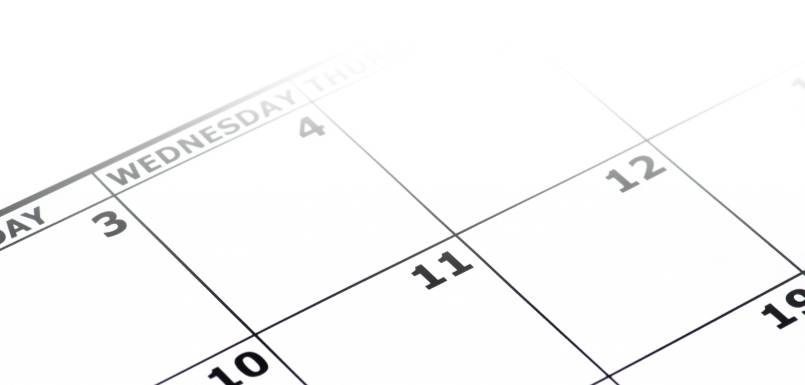 24
Medicare Has Four Parts
Part A - Hospital Insurance
Covers most inpatient hospital expenses
Yearly deductible   $1340 each 60 days/2018
Part B - Medical Insurance
Covers ave. 80% doctor bills & other outpatient medical expenses after yearly deductible in approved charges
2017 & 2018 standard monthly premium $134.00
Plus co-payment for each visit/outpatient service.
[Speaker Notes: There is no monthly premium for Part A if you are insured for retirement benefits.
After you retire, your health insurance may require for Medicare to pay first. Many supplemental plans require you to sign up for Medicare Part B. The Medicare premium most beneficiaries pay represents 1/4 of the actual cost. The Federal government covers the balance of the cost.]
Medicare Has Four Parts
Part C – Medicare Advantage Plans
Health plan options offered by Medicare-approved private insurance companies  
When you join a Medicare advantage plan, you can get the benefits and services covered under Part A, Part B, and in most plans, Part D
Part D – Medicare Prescription Drug Coverage
Covers a major portion of  your prescription drug costs 
Your out-of-pocket costs—monthly premiums, annual deductible and prescription co-payments—will vary by plan 
You enroll with a Medicare-approved prescription drug provider not Social Security
[Speaker Notes: Each Medicare Advantage plan can charge different out-of-pocket costs, but they must follow rules established by Medicare. 
Medicare-approved prescription drug plans cover a major portion of your prescription drug costs. 
NOTE FOR HIGHER-INCOME BENEFICIARIES ONLY: If you have higher income, the law requires an adjustment to your monthly Medicare Part B (medical insurance) and Medicare prescription drug coverage premiums. Higher-income beneficiaries pay higher premiums for Part B and prescription drug coverage. This affects less than 5 percent of people with Medicare, so most people do not pay a higher premium.]
56
[Speaker Notes: This chart shows when your Medicare will become effective if you apply during your initial enrollment period.

If you apply during the 3-month window prior to the month you turn age 65, your Medicare kicks in the 1st day of the month you reach age 65.]
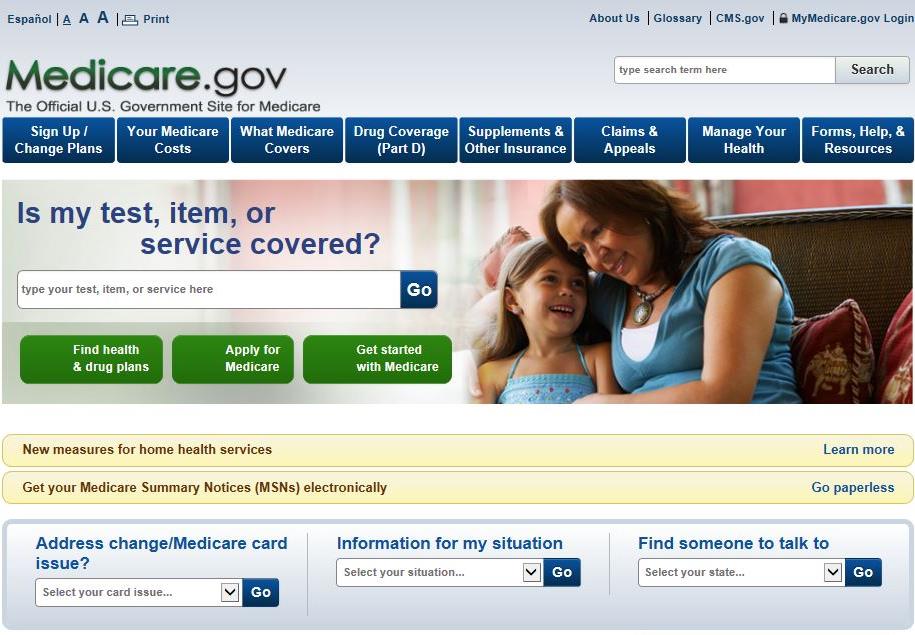 1-800-MEDICARE or Medicare.gov
28
[Speaker Notes: Please keep in mind that although you apply for Medicare by contacting Social Security, and we have some Medicare information on our website, it is actually another federal government agency, Centers for Medicare & Medicaid Services, commonly referred to as “CMS” that administers the program.
CMS is your main source for information regarding Medicare

Social Security helps you apply for Medicare Parts A and B, and we send your application information electronically to CMS.

We can also take your application for Extra Help with Medicare Part D.

If you sign up for Part B, we deduct the premium from your monthly Social Security benefit – and send it to CMS – before you receive your payment from us each month.

If you enroll in Medicare only, CMS will bill you for your Part B premiums until you go on Social Security. 

If you have any questions regarding the Medicare program, you can call CMS at 1-800-MEDICARE or visit Medicare.gov 
You can also contact your local SHIBA office.]
AR Systems’ Contact Info
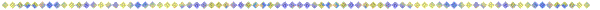 Day Egusquiza, President
AR Systems, Inc
Box 2521
Twin Falls, Id  83303
208 423 9036
daylee1@mindspring.com




NEW EXPANDED WEBPAGE: http://arsystemsdayegusquiza.com
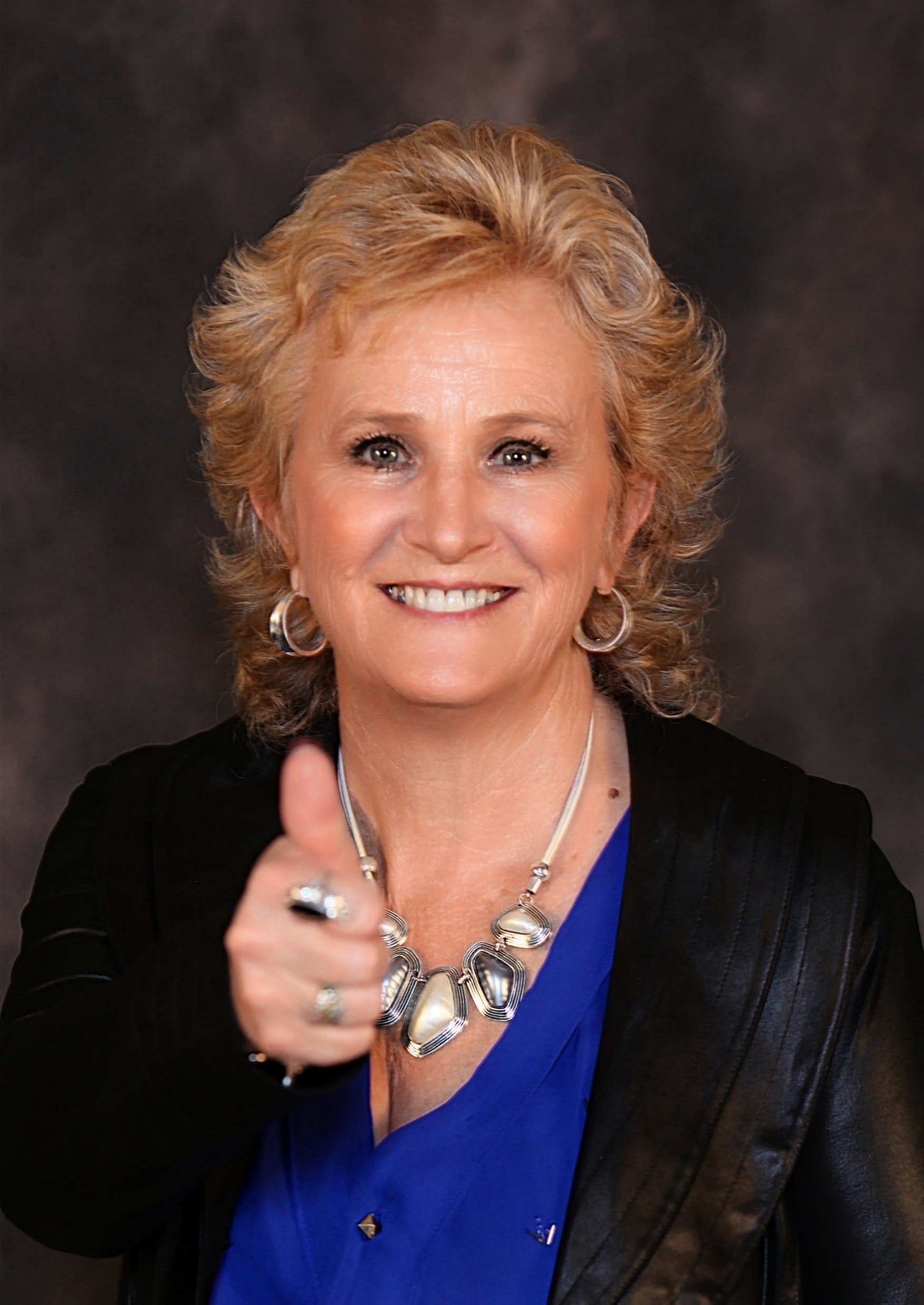 29
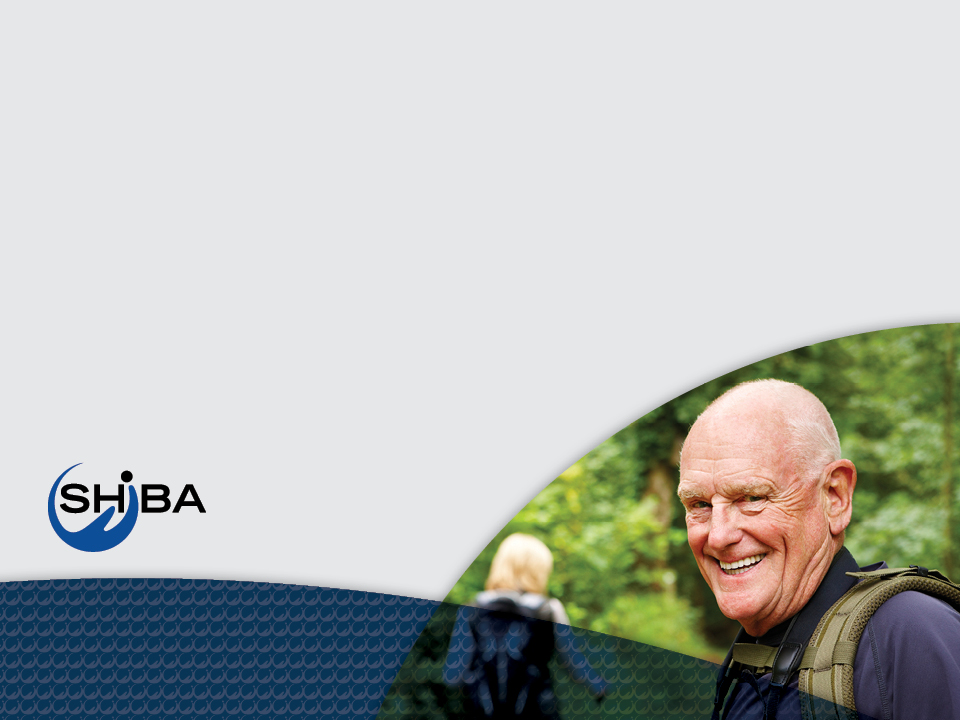 Senior Health Insurance Benefits Advisors
30
Information for Veterans
Medicare and VA benefits rarely coordinate
Signing up for both will prevent a lapse in coverage
If veteran does not sign up for Medicare Part B when first eligible for Medicare they will pay a premium penalty. 
If enrolling in Tricare For Life you must be enrolled in Original Medicare (A&B)
31
[Speaker Notes: Medicare and VA benefits rarely coordinate benefits which is why Veterans with VA benefits are encouraged to enroll in Medicare Parts A & B. Medicare does not cover services received at VA facilities and the VA will not pay for services obtained from non-VA providers (doctors and hospitals). Veterans who want treatment or care from non-VA providers should join Medicare Parts A & B.
Keep in mind, not all veterans are eligible for the same level of VA services. If a veteran were to lose their VA coverage and join Medicare Parts A & B, then the 10% late enrollment penalties would apply for Parts A & B for each year of delayed enrollment.]
Information for Veterans
VA Prescription benefits are considered creditable

SHIBA typically help veteran compare Medicare Advantage or Medigap plan options if they are interested
32
[Speaker Notes: VA and TRICARE coverage is creditable coverage, meaning there are no late enrollment penalties for joining Part D later.]
Tricare for Life Out of Pocket Costs
33
Making it real – ScenariosGolden rule:  TriCare for Life takes effect when you have Medicare Part A & B first
Who is primary after I turn 65?   Are you working – if you keep your commercial insurance, it is primary to Medicare.  You can only activate your Tricare for life, when you have BOTH part a & B Medicare.   
If I am on Medicare- over 65- and I have a Medicare supplemental Insurance plan – do I need to keep it? Once you have Part A & B Medicare, then Tricare for life ‘kicks in’ and pays the patient portion that is due.  If using covered Medicare providers, then there should not be a portion due after Tricare for life.
Do  I need any other insurance besides Medicare and Tricare for life?  NOPE!
Does Tricare for life pay my prescription drugs?  Do I need Part D?   Yes, as that is a separate part of Medicare.  
Can I get Part C/Medicare Advantage and Tricare for Life?  Part C includes Part A, B& D.  So Part A & B are included.  
Once I have Medicare A & B – Medicare is primary.  Tricare for life picks up the balances I will owe when I use my Medicare healthcare benefits.
If I am still working or have commercial coverage, commercial is primary.  Once retired, Medicare is primary with Tricare for Life as secondary payer.
34
Scams and Schemes
Taenia Hudson
Senior Medicare Patrol coordinator
CSI Office on Aging
35
The SENIOR MEDICARE PATROL (smp) mission is…   
	to empower and assist Medicare beneficiaries, their families, and caregivers 
	to prevent, detect, and report health care fraud, errors, and abuse 
	through outreach, counseling, and education.
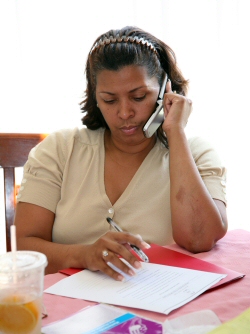 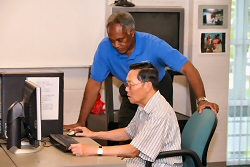 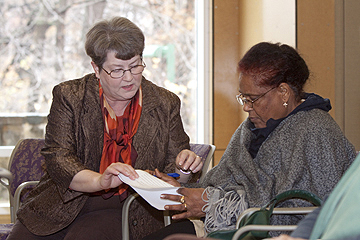 36
[Speaker Notes: Education and prevention are at the core of the Senior Medicare Patrol program, as demonstrated by its mission: (read the slide)]
Warning signs
An unsolicited call purporting to be from the VA requests personal information like your Social Security number. 
The VA will never ask for personal data by phone, text or email.
An unsolicited call or online message offers to help you increase your benefits or access little-known government programs.
You get a high-pressure fundraising call from a veterans charity you have not previously supported or interacted with.
A job ad recruits veterans for “previously undisclosed” federal government posts.
37
things you can do to avoid fraud
Learn to Spot Imposters and combat phishing schemes  
Do online searches
Don’t believe your caller id
Don’t pay upfront for a promise
Use VA accredited representatives for benefit issues 
Hang up on robocalls
Do not answer unknown numbers
Be skeptical about free trials or offers for veterans
Don’t pay for copies of your military records
IT’S SHREWD TO BY RUDE – HANG UP OR BETTER YET DO NOT ANSWER
38
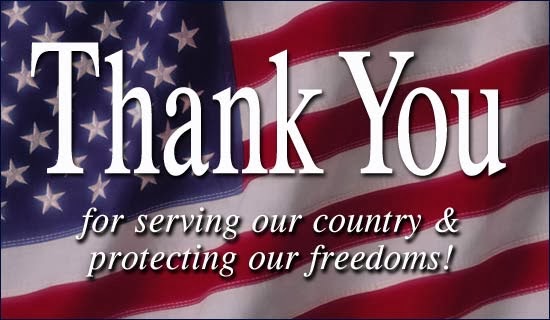 Please make sure to check out the 
office on aging table for additional information,  and give-a –ways
39
Let’s take a quick breakCome back at 7:25 for a fun drawing and more fun class!
40